Unit 10 lesson 29
Warm up
Write on your Slate
Bathroom
- bedroom
- kitchen
-  living room
-  dining room
- garden
Listening
Listen  the song
Look at the board now and listen
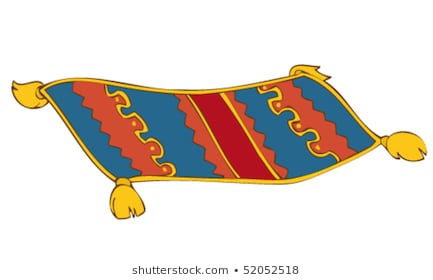 A Carpet
A Sofa
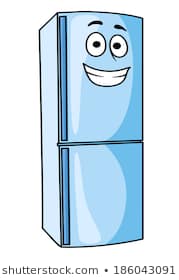 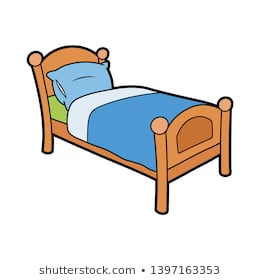 A Fridge
a Bed
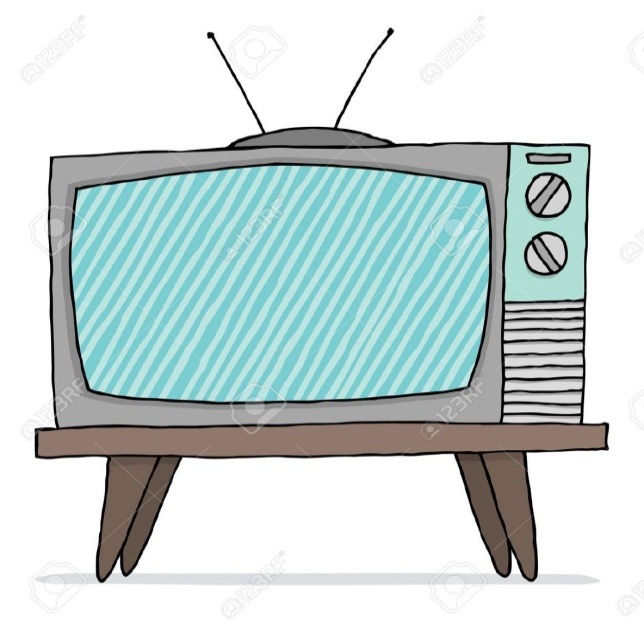 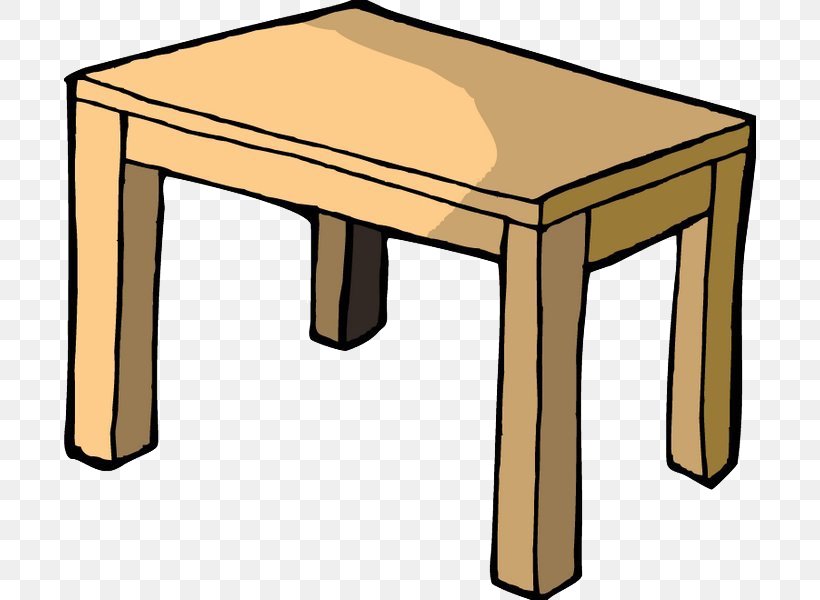 A TV set
A Tabel
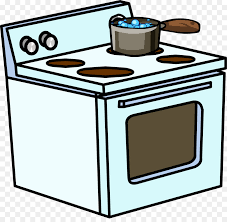 A Cooker
Match
Fridge
Cooker
Table
Sofa
Carpet
Bed
TV
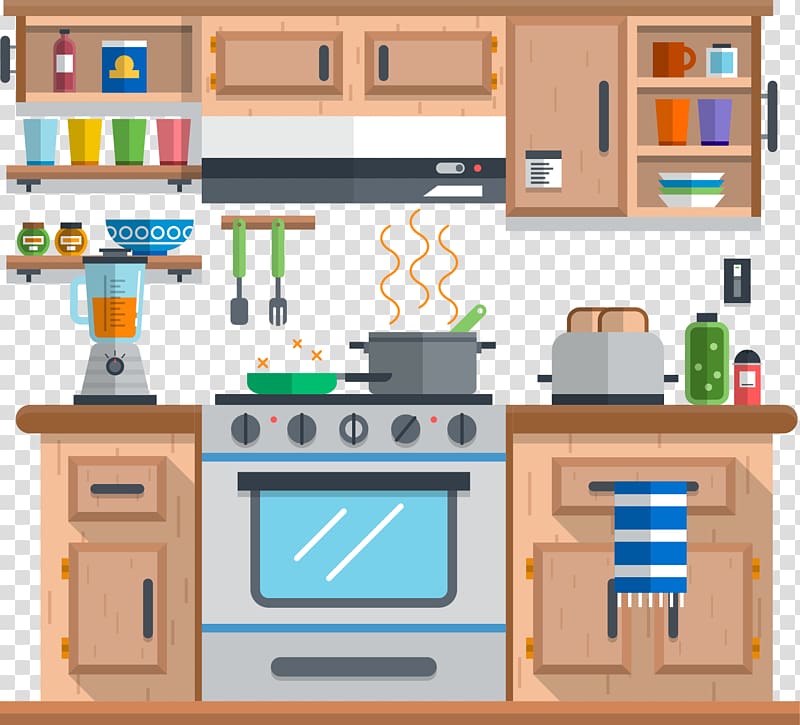 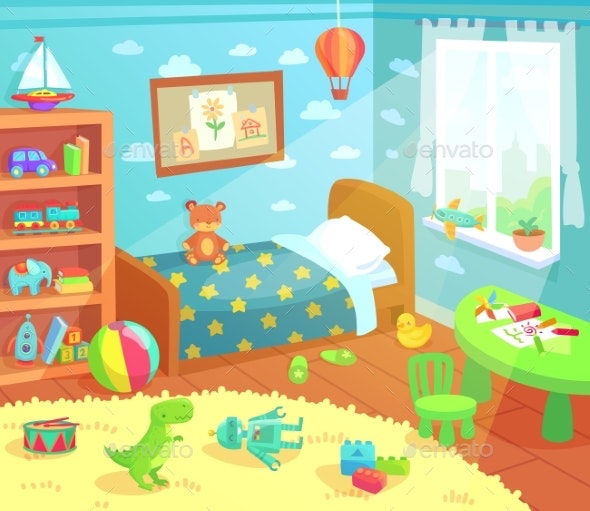 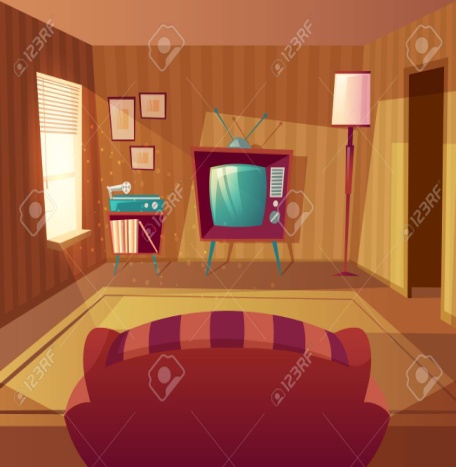 I show, you say
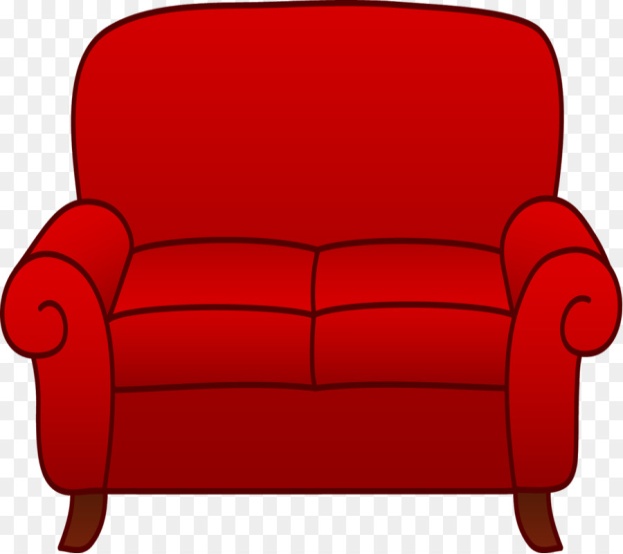 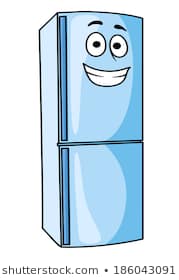 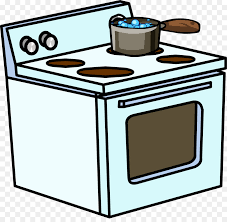 A Fridge
A Sofa
A Cooker
Pupils sing
Reorder
t a r e p c
…………………………………
o  c k e r o
…………………………..
fridge
cooker
g e d f r i
…………………………………….
Carpet
I ask, we answer
1 /What’s there in the kitchen?
There is a cooker / a fridge in the kitchen.
2/ what’s there in the bedroom?
There is  a bed in the bedroom
3/what’s there in the living room?
There are a carpet and a sofa in the living room.
Where’s it?
Cooker
Carpet
Fridge
Sofa
Table
T.V
Bed
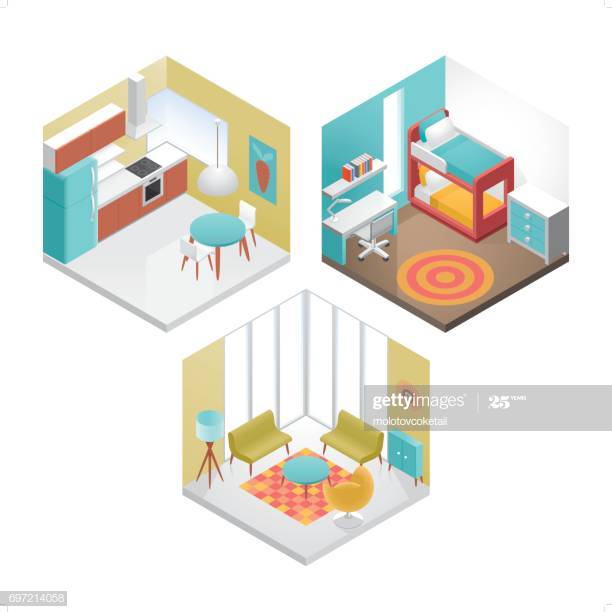 Writing
Look at the picture and describe it ( colors ,subjects…) 
and use there is /there are
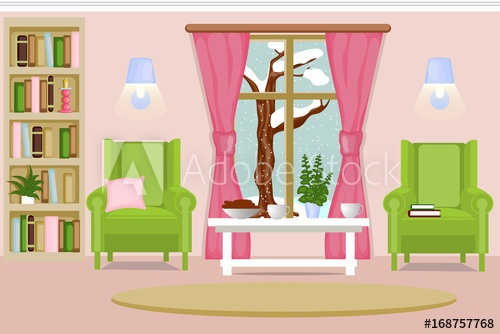 ………………………………………………………………………………………………………………………………………………………………………………………………………………………………………………………………………………………………………………………………………………………………………………………
Il my livining room is big and very beautiful . There is a big window , a white table and a yellow carpet . There are two green chairs . Where I can read my favourite book every night befor going to bed .